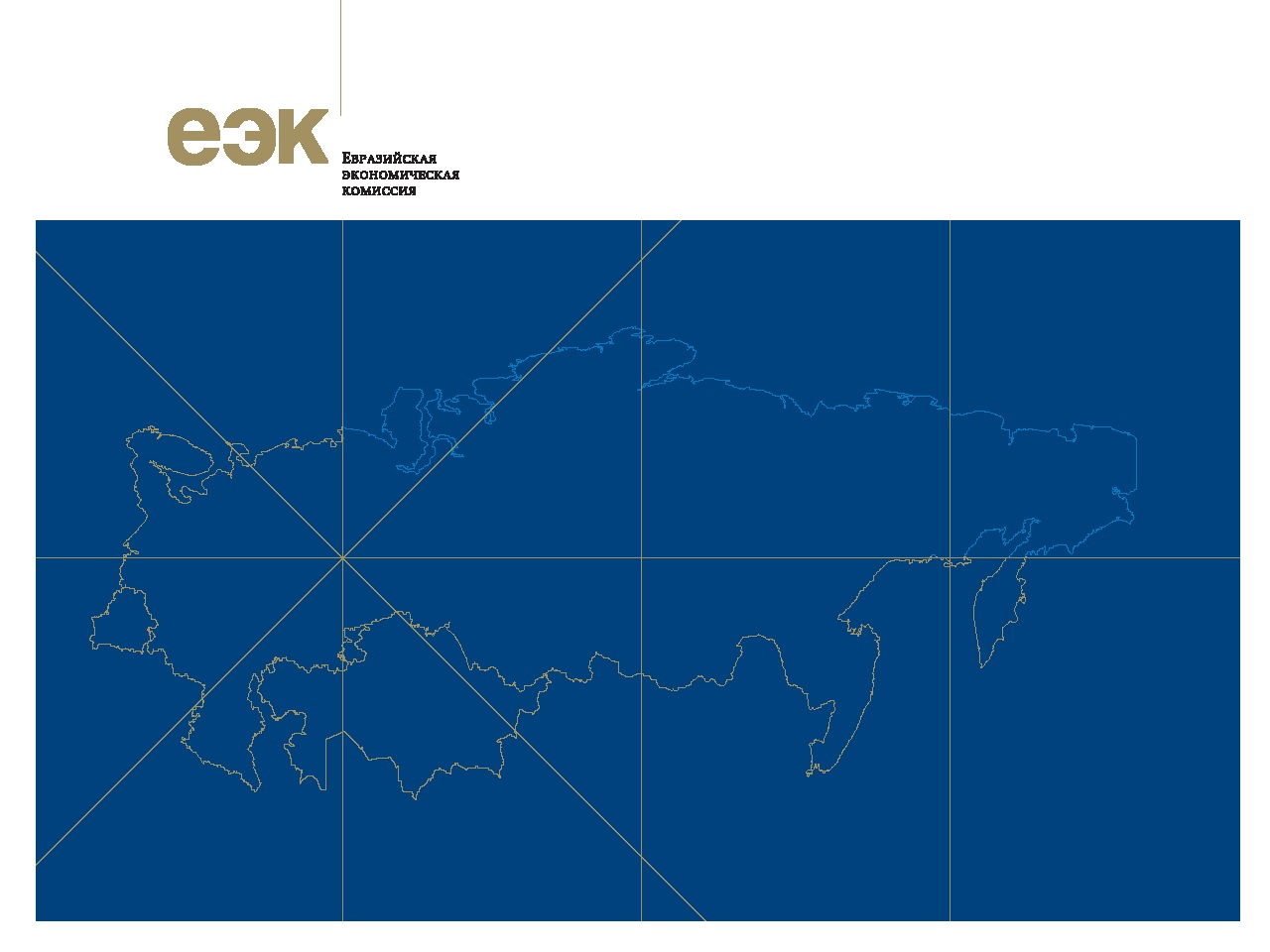 С.М. СОКОЛОВ
СОВЕТНИК ДЕПАРТАМЕНТА 
ТАМОЖЕННОГО ЗАКОНОДАТЕЛЬСТВА
И ПРАВОПРИМЕНИТЕЛЬНОЙ  ПРАКТИКИ
Подходы к таможенному регулированию при осуществлении международных автомобильных перевозок в рамках Евразийского экономического союза
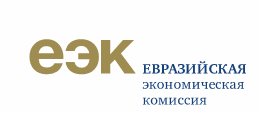 2
ПОДХОДЫ, ЗАЛОЖЕННЫЕ В ТК ЕАЭС
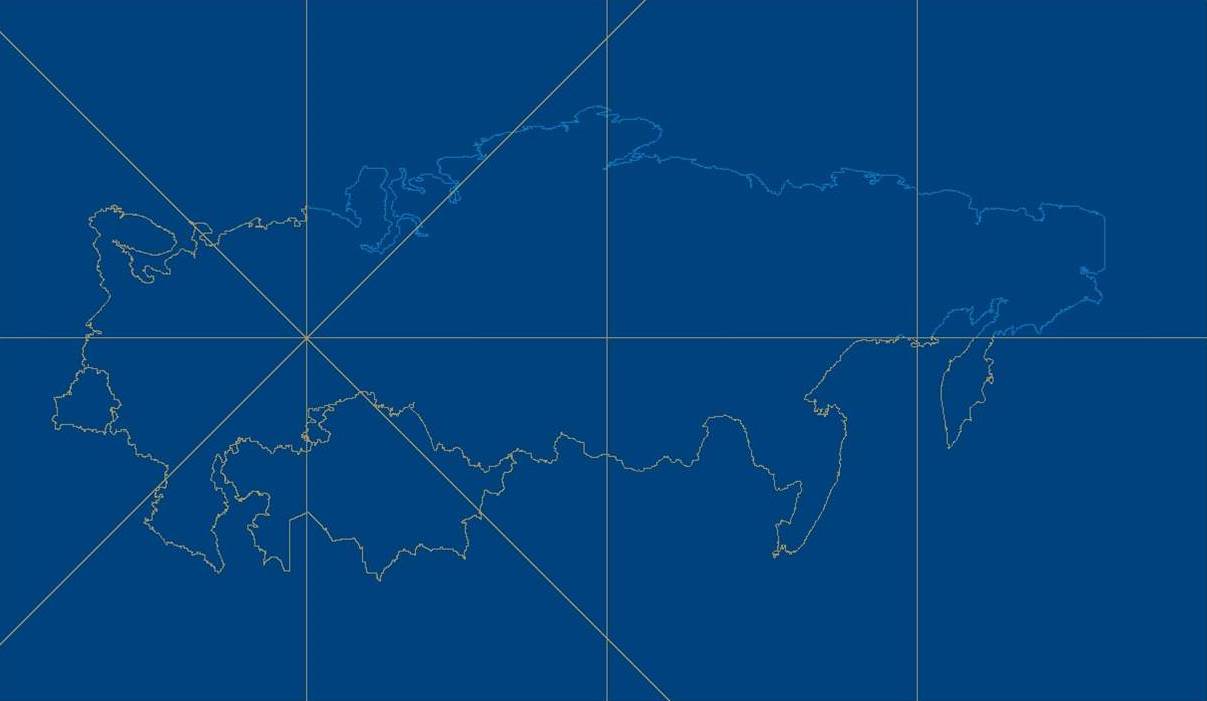 ЭЛЕКТРОННОЕ ДЕКЛАРИРОВАНИЕ
ПОДАЧА ДЕКЛАРАЦИИ БЕЗ ДОКУМЕНТОВ
АВТОМАТИЧЕСКАЯ РЕГИСТРАЦИЯ
ТК ЕАЭС
ВРЕМЕННЫЙ ВВОЗ (ДОПУСК) ПО ВСЕЙ ТЕРРИТОРИИ ЕАЭС
СОВЕРШЕНСТВОВАНИЕ УЭО
«ЕДИНОЕ ОКНО»
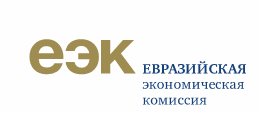 ТАМОЖЕННАЯ ПРОЦЕДУРА
ТАМОЖЕННОГО ТРАНЗИТА
3
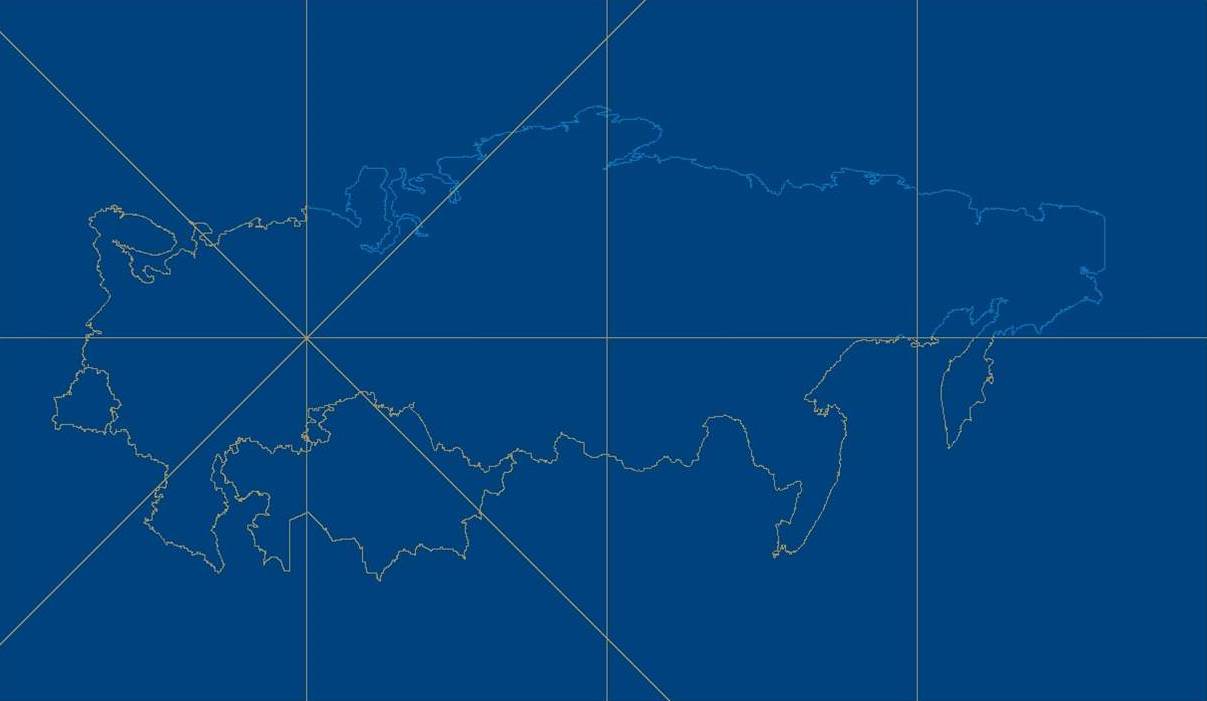 ТРАНЗИТ ТОВАРОВ, ПОМЕЩЕННЫХ ПОД ИНЫЕ ТАМОЖЕННЫЕ ПРОЦЕДУРЫ
ПЕРЕВОЗКА ТОВАРОВ В НЕСОБРАННОМ/
РАЗОБРАННОМ ВИДЕ
МУЛЬТИМОДАЛЬНЫЕ ПЕРЕВОЗКИ
ТАМОЖЕННЫЕ ОРГАНЫ, УЧАСТВУЮЩИЕ В ИНФОРМАЦИОННОМ ВЗАИМОДЕЙСТВИИ
ЕДИНЫЕ ПОРЯДКИ:
ПРОДЛЕНИЯ СРОКА ТРАНЗИТА,
ИЗМЕНЕНИЯ МЕСТА ДОСТАВКИ, УСТАНОВЛЕНИЯ И ИЗМЕНЕНИЯ  МАРШРУТА ПЕРЕВОЗКИ,
СОВЕРШЕНИЯ ГРУЗОВЫХ ОПЕРАЦИЙ, ДЕЙСТВИЙ ПРИ АВАРИИ
ПРЕКРАЩЕНИЕ ДЕЙСТВИЯ ТАМОЖЕННОГО ТРАНЗИТА
ДОКУМЕНТЫ, ПОДТВЕРЖДАЮЩИЕ СТАТУС ТОВАРОВ ЕАЭС
ЭКСПОРТ БЕЗ ТРАНЗИТА
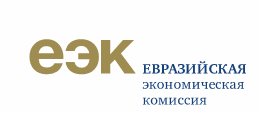 ТРАНСПОРТНЫЕ СРЕДСТВА
МЕЖДУНАРОДНОЙ ПЕРЕВОЗКИ
4
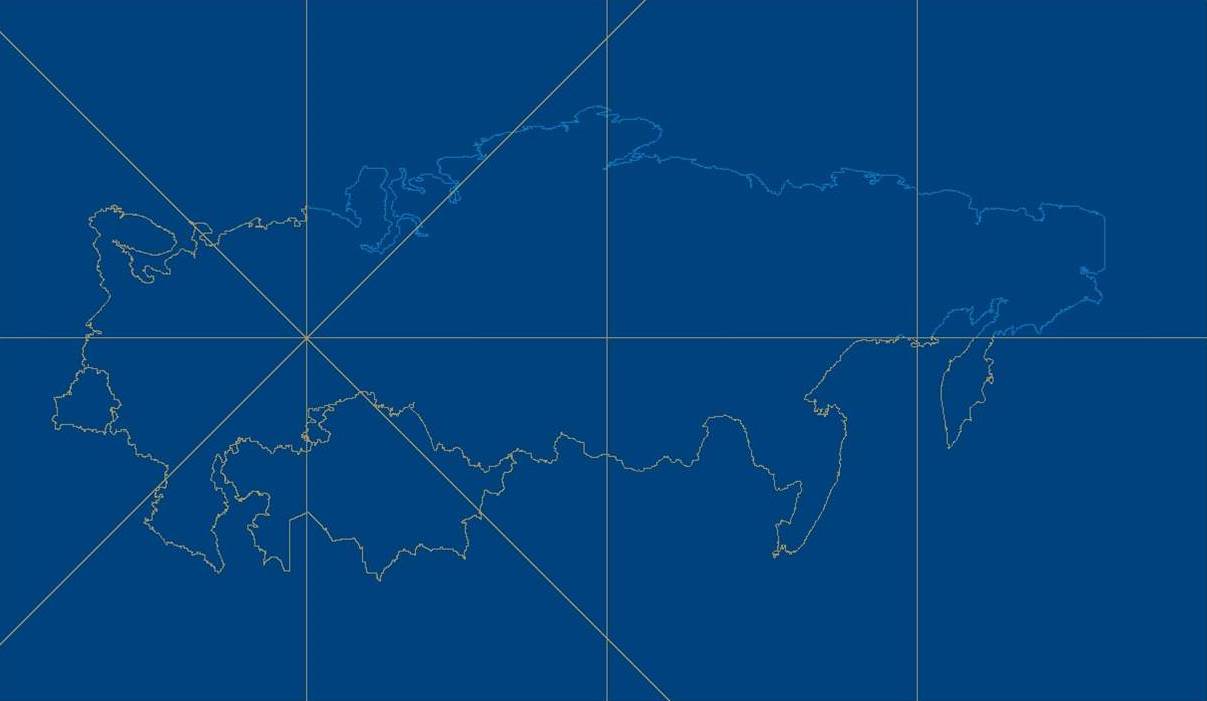 МНОГООБОРОТНАЯ ТАРА, ЗАПЧАСТИ И ОБОРУДОВАНИЕ = ТСМП
МОРСКИЕ КОНТЕЙНЕРЫ КАК ТСМП ПОСЛЕ ПЕРЕГРУЗКИ
ПРОДЛЕНИЕ СРОКА НАХОДЖДЕНИЯ ТСМП НА ТЕРРИТОРИИ ЕАЭС
ПЕРЕДАЧА ТСМП
ТСМП ВО ВНУТРЕННИХ ПЕРЕВОЗКАХ
РЕМОНТ ТСМП БЕЗ ПОМЕЩЕНИЯ ПОД ПРОЦЕДУРУ ПЕРЕРАБОТКИ
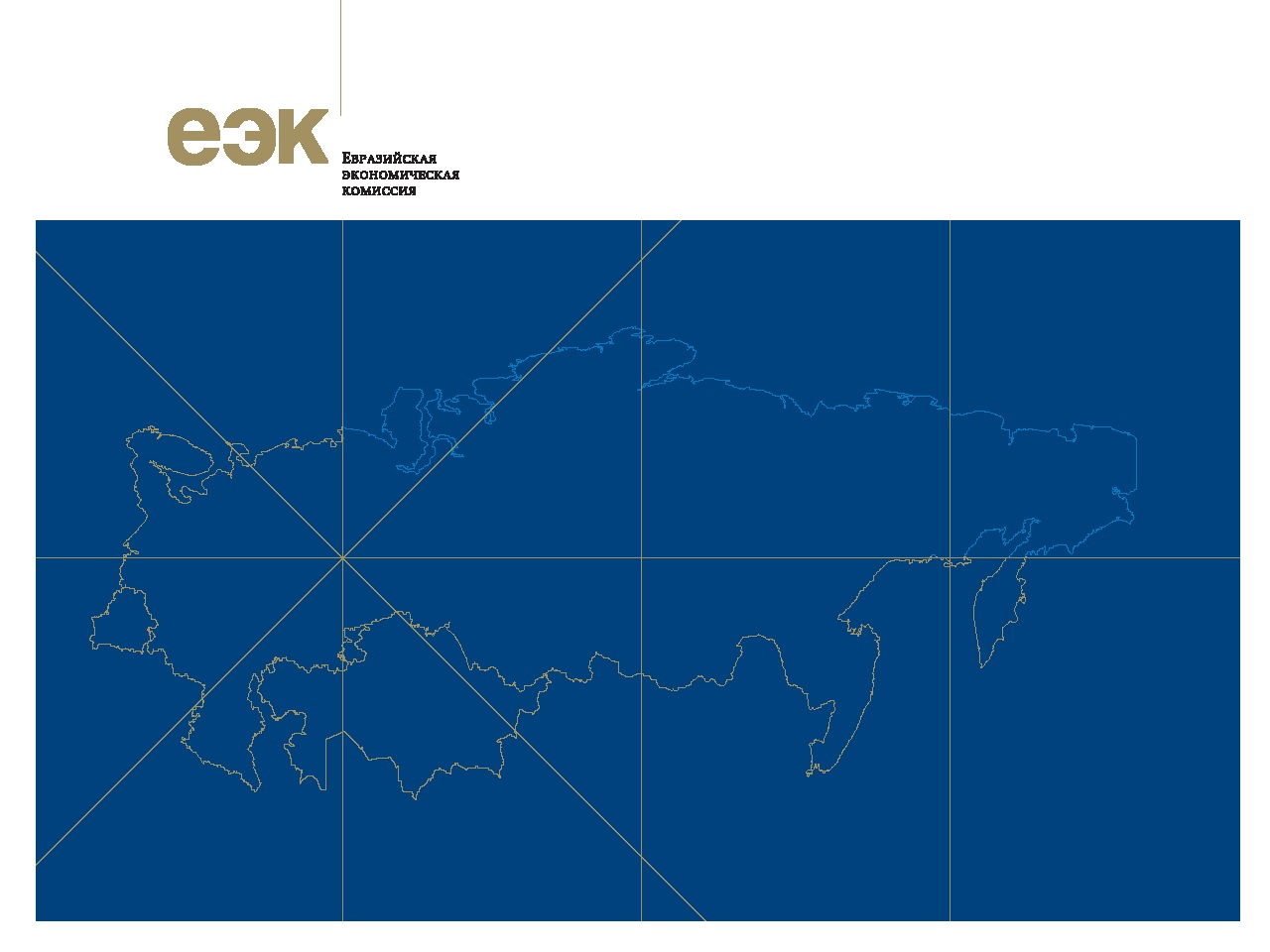 С.М. СОКОЛОВ
СОВЕТНИК ДЕПАРТАМЕНТА 
ТАМОЖЕННОГО ЗАКОНОДАТЕЛЬСТВА
И ПРАВОПРИМЕНИТЕЛЬНОЙ  ПРАКТИКИ
Подходы к таможенному регулированию при осуществлении международных автомобильных перевозок в рамках Евразийского экономического союза